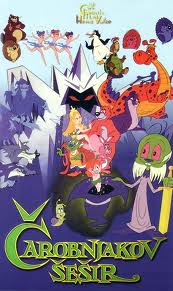 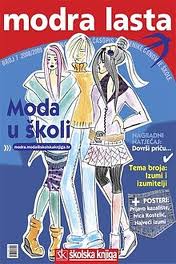 VELIKO SLOVO U 
NAZIVIMA KNJIGA,
NOVINA I FILMOVA
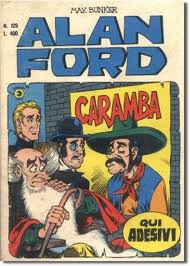 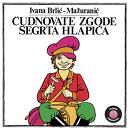 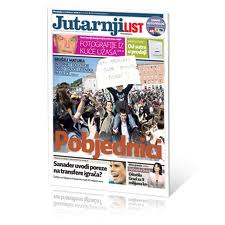 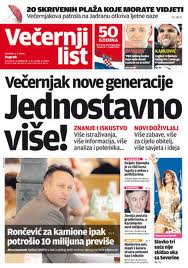 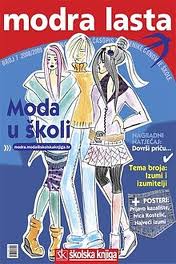 NOVINE
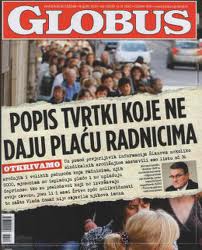 Modra lasta
Večernji list
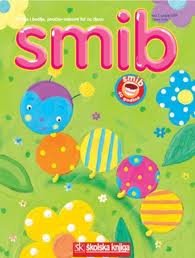 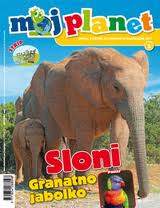 Globus
Moj planet
Smib
KNJIGE
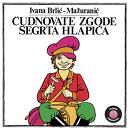 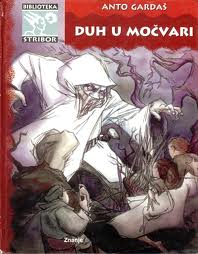 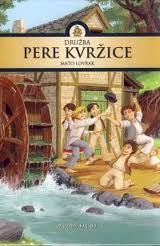 Čudnovate zgode šegrta Hlapića
Duh u močvari
Družba Pere Kvržice
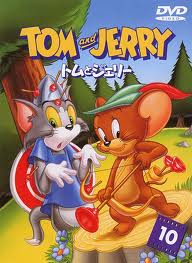 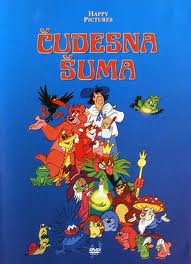 FILMOVI
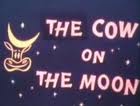 Tom i Jerry
Čudesna šuma
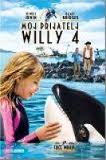 Krava na Mjesecu
Moj prijatelj Willy
PRAVILO:
U nazivima novina, knjiga i filmova samo seprva riječ piše velikim slovom. Ostale riječipišu se malim slovom, osim ako nisu vlastitaimena.
Jutarnji list, Radost, Priče iz davnine, Snijeg u Splitu, Čarobnjakov šešir, Lolek i Bolek…
Prepiši pravilno:
MOJI RODITELJI SVAKO JUTRO PROČITA-JU NAJNOVIJE VIJESTI U VEČERNJEM LI-STU. JA VIŠE VOLIM KNJIGE, ZATO SAMPOSUDIO LJUBIČASTI PLANET I PISMO PROFESORA LEOPOLDA. MOJA SESTRAREDOVITO KUPUJE MODRU LASTU. DJEDNE MOŽE BEZ STRIPOVA ALANA FORDA, ABAKA UŽIVA U LISTANJU JUTARNJEG LIS-TA. FILMOVE SVI VOLIMO, VEČERAS SU NAREDU CRTIĆI O DUŠKU DUGOUŠKU.